Energy breaks
Human beings were not designed to sit in desks all day.  Energy breaks are a series of short, physical activities you can use to get your students moving and energized. 

Note – I teach in a all-women’s university so physical contact is not 
a problem. If you have co-ed classes, make sure the student are confortable with the idea and have the option of opting out. 

Positive peer neck massage invites students to choose a positive statement about learning English and repeating it while giving a short neck massage to a peer.  Research shows that when people are told which positive statement (affirmation) to say, it can have negative results with learners with low self esteem.   That’s why they choose their own. 
Slides 15 and 16 give information on relaxation and oxytocin, sometimes called “the hugging hormone.”
© Marc Helgesen.  May be freely used for non-commercial purposes.
For more, visit:  www.HelgesenHandouts.weebly.com.   Click on “Physical activity…”
This slide is for the teacher’s information.   The student slide show starts with slide 2.
Thanks to Tim Murphey for sharing this with me.
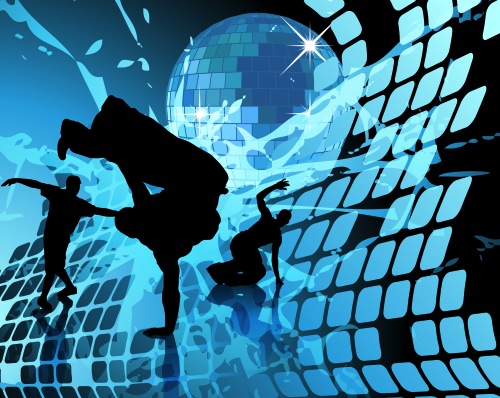 Energy break
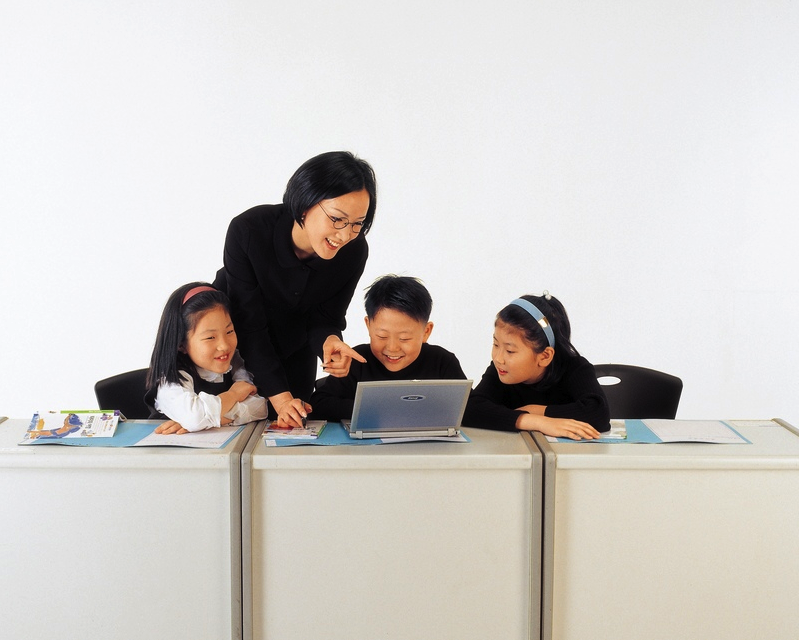 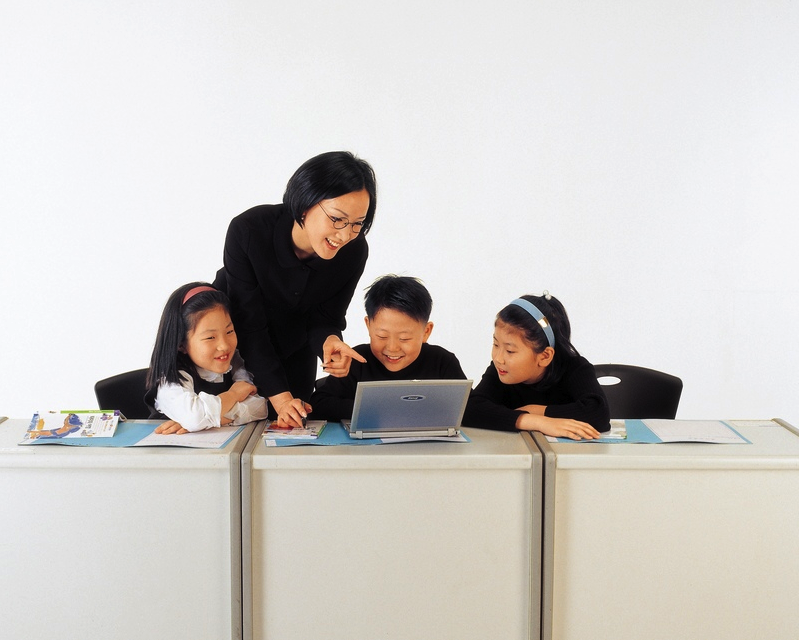 Things “good English 
      learners” say to themselves. 																		Rost 2005
Learning English 
makes me feel good.
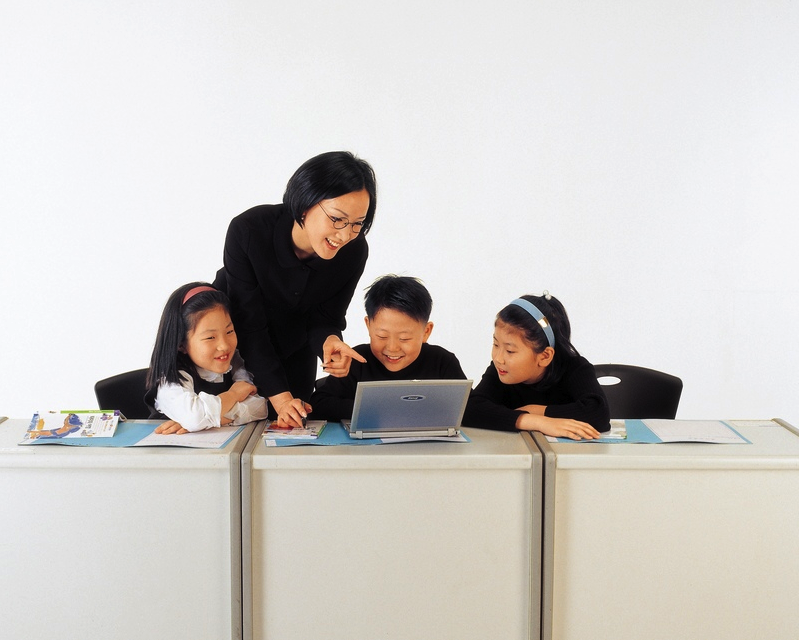 Things “good English 
      learners” say to themselves. 																		Rost 2005
Learning English 
is my passion.
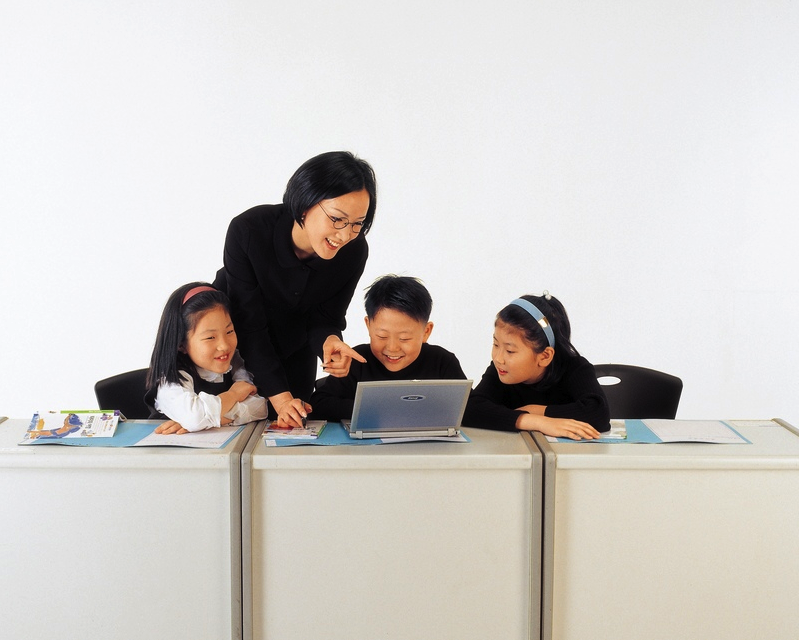 Things “good English 
      learners” say to themselves. 																		Rost 2005
I believe 
I’m a good student.
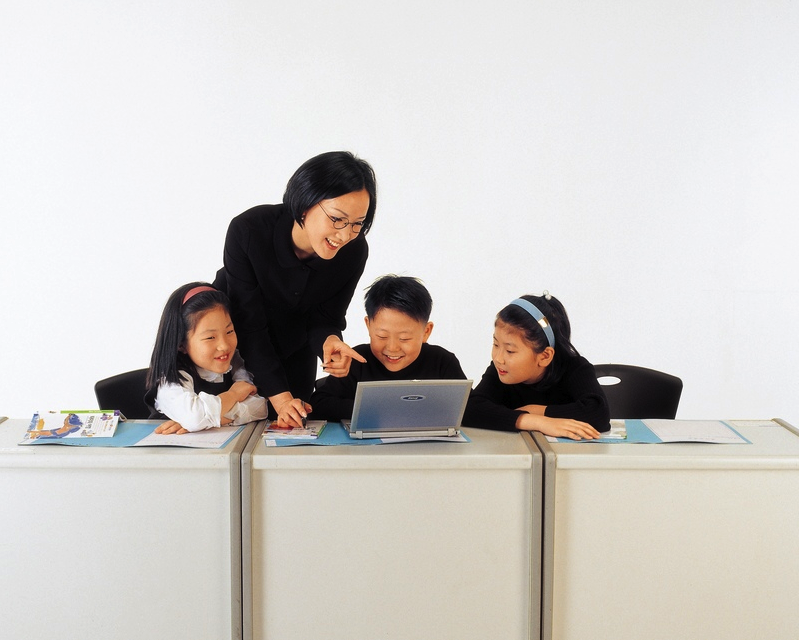 Things “good English 
      learners” say to themselves. 																		Rost 2005
I’m hungry 
for English.
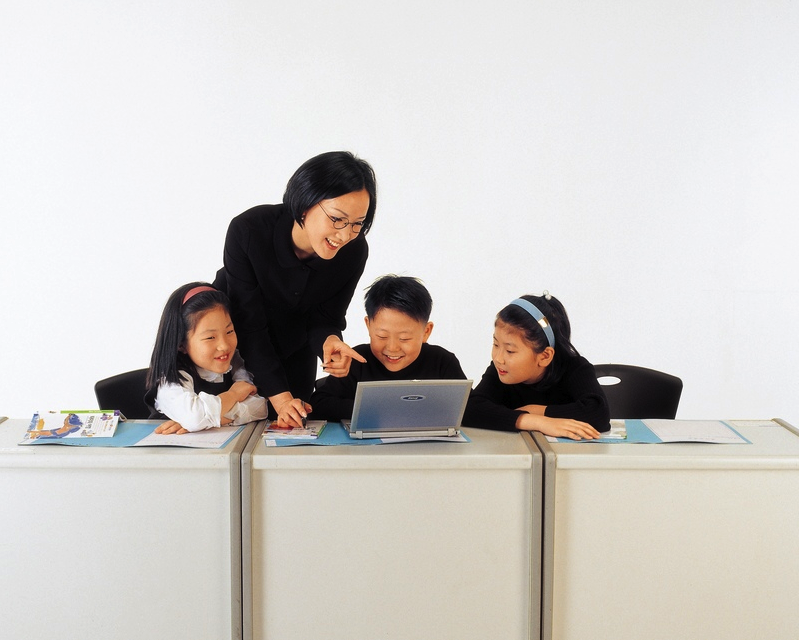 Choose one you like.
Learning English 
makes me feel good.

Learning English 
is my passion.

I believe I’m a good student.

I’m hungry for English.
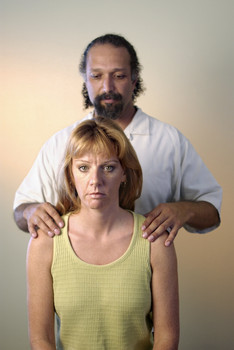 OK, this activity is a little strange.
Positive 
peer neck 
massage
[Speaker Notes: Make circles before click]
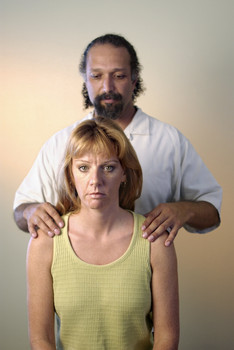 Learning English…
Make a circle or line of 8-10.
Massage your partner’s neck
& shoulders.
Repeat your
sentence
many times.
[Speaker Notes: Make circles before click]
Positive peer 
neck massage
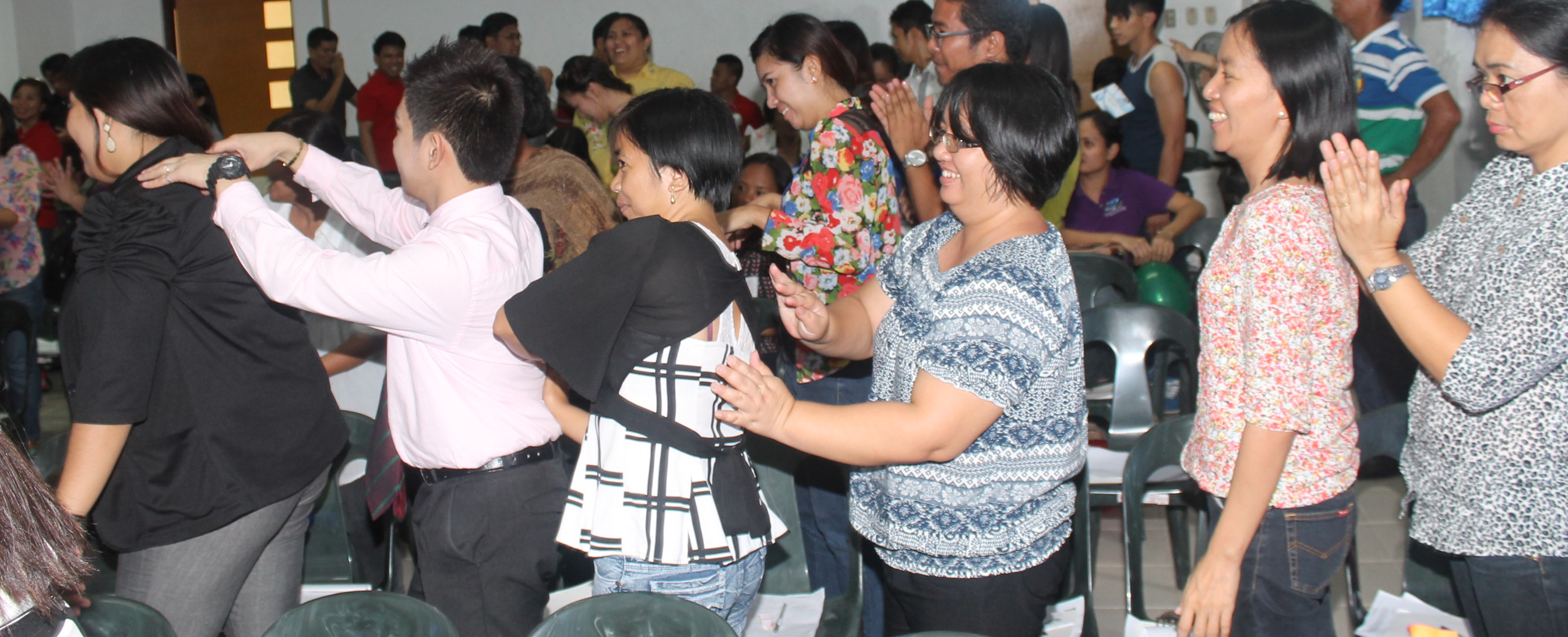 Sorta like this
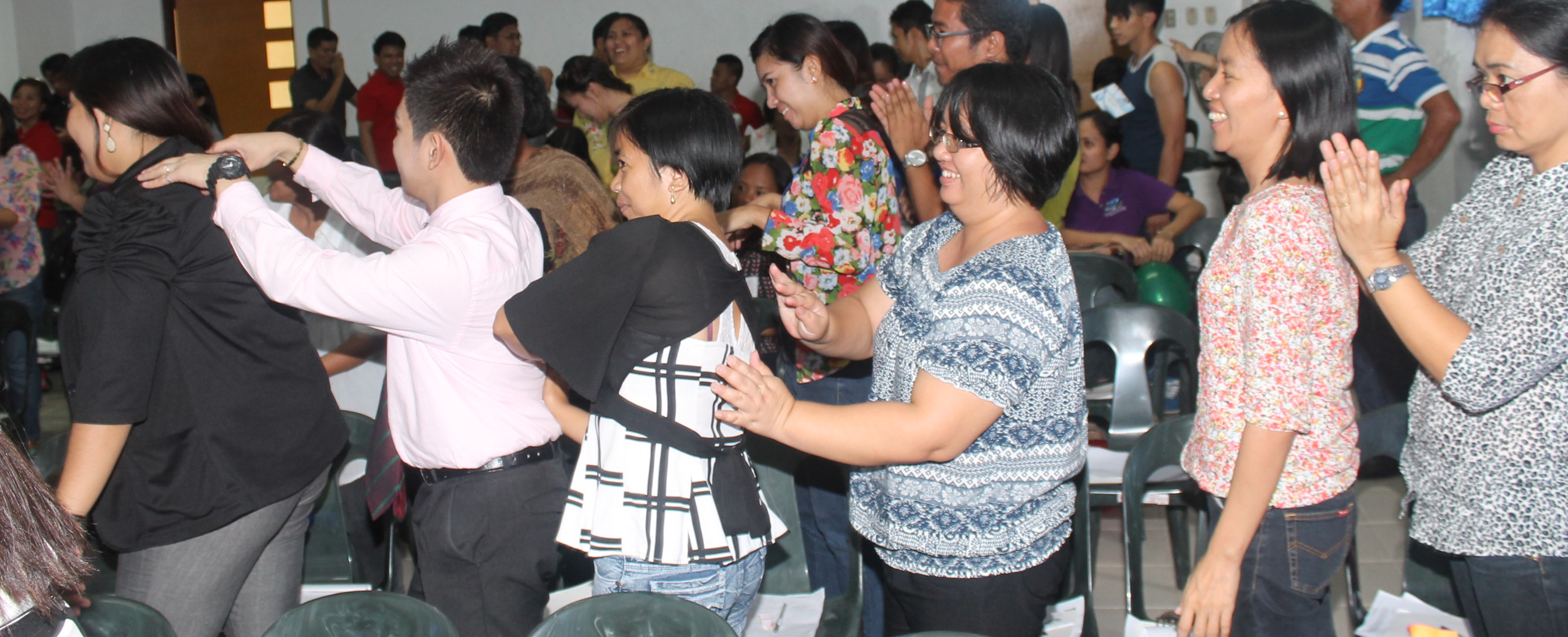 Sort of  like this
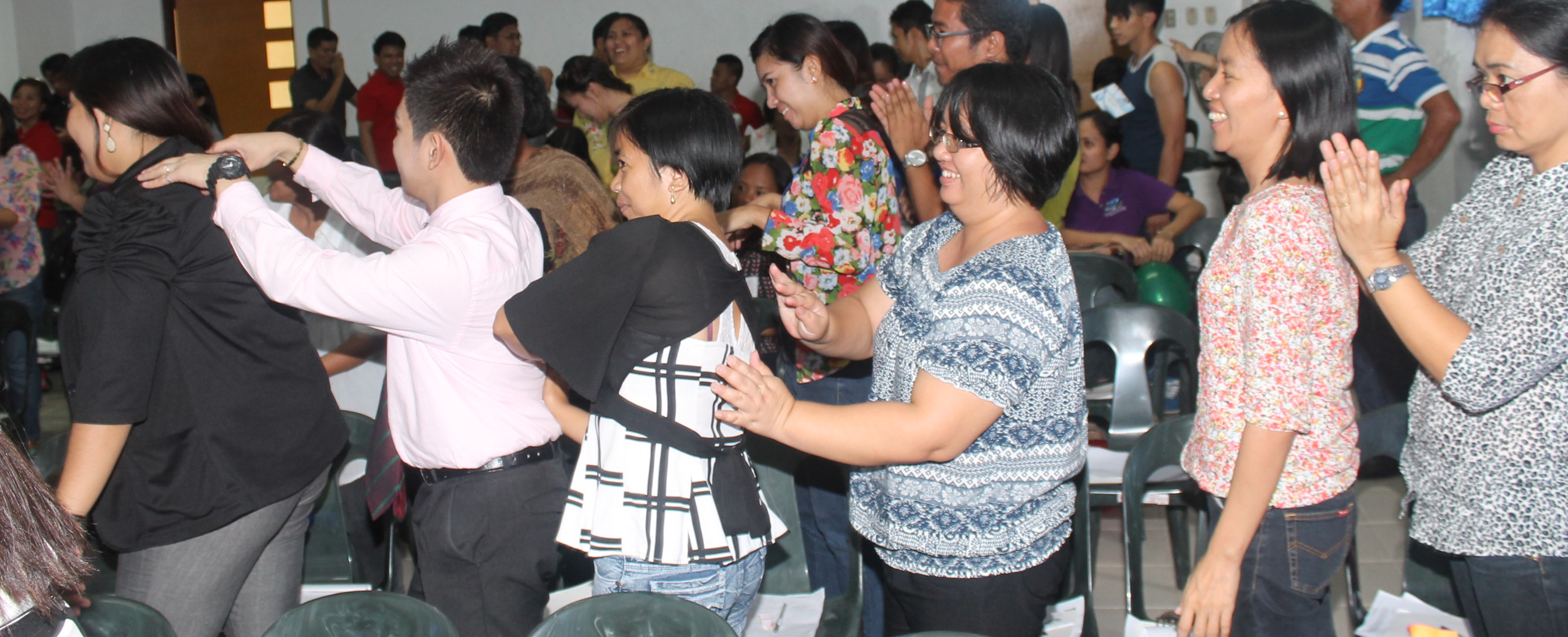 …my passion ..
Learning English is..
I believe..
…hungry for English ..
…feel good ..
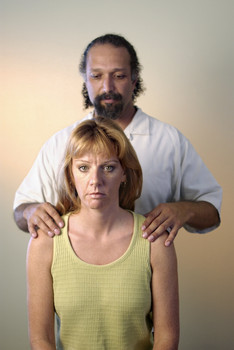 Learning English…
Partner, ENJOY.
J
[Speaker Notes: Make circles before click]
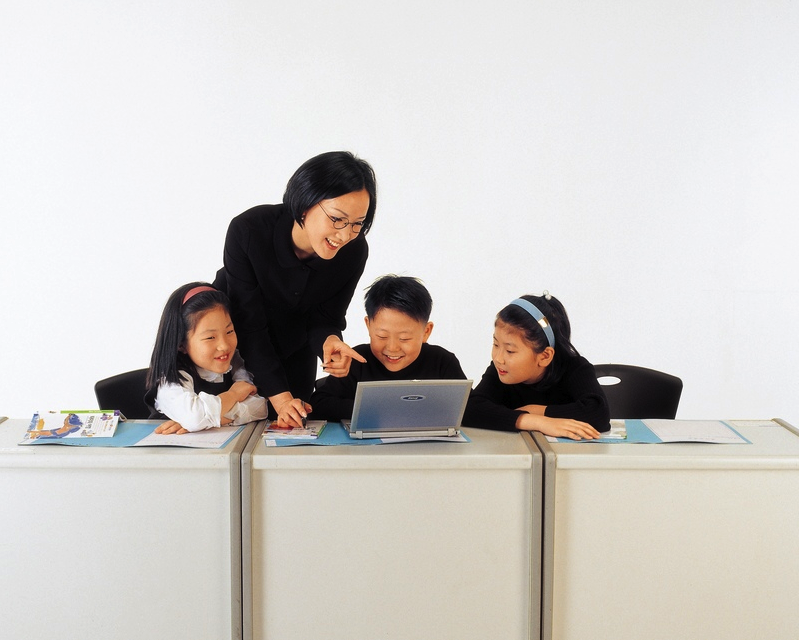 Choose one you like.
Learning English 
makes me feel good.

Learning English 
is my passion.

I believe I’m a good student.

I’m hungry for English.
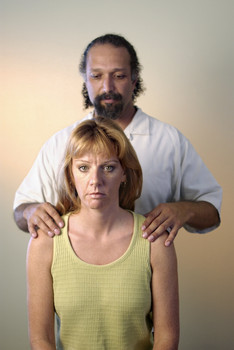 Learning English…
Partner, ENJOY.
J
After a minute 
or so, turn 
around. 
Massage a new
Partner.
[Speaker Notes: Make circles before click]
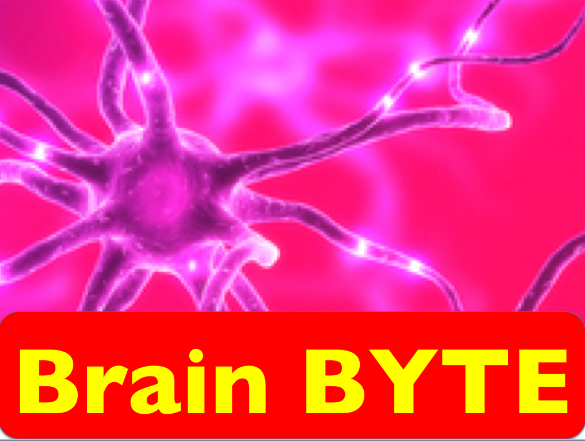 Interesting fact:
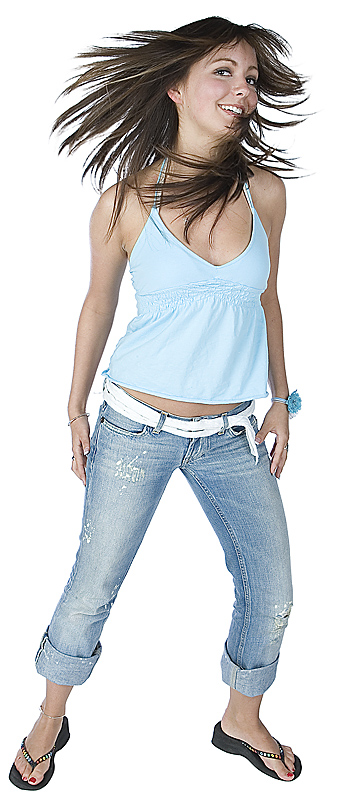 Relaxed people
do up to 25%
better on tests.

Source:Jensen, E. Brain-based learning. (2008)
Thousand Oaks, CA: Corwin Press.
[Speaker Notes: How does she look?    (worried, nervous)
#2 - relaxed.]
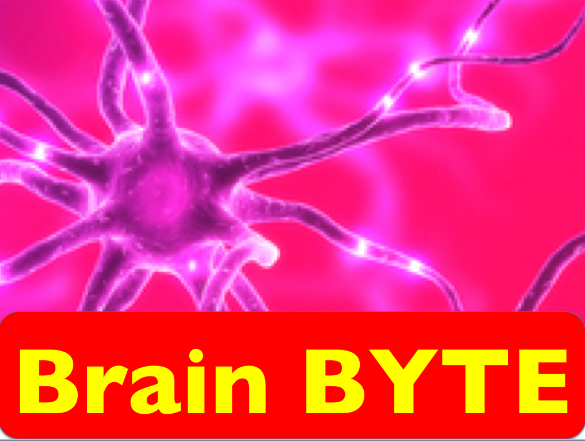 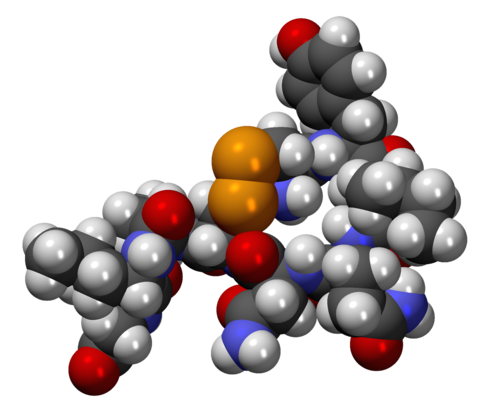 Appropriate, wanted
touching releases
oxytocin. It is related
to bonding, increasing trust 
and reducing fear.
Source: http://psychcentral.com/
lib/about-oxytocin/0001386
[Speaker Notes: How does she look?    (worried, nervous)
#2 - relaxed.]
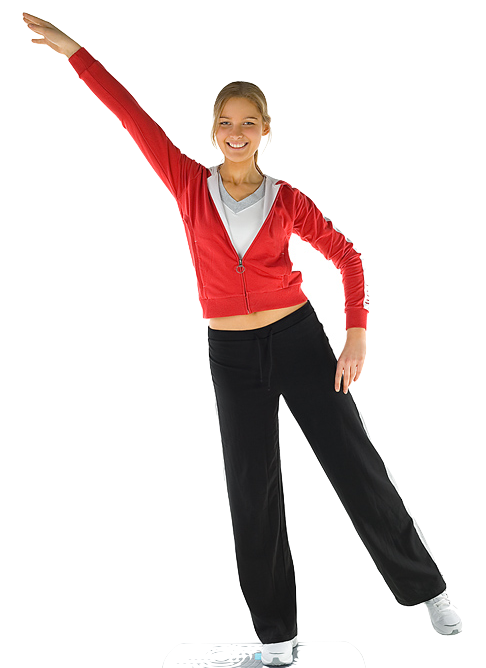 Let’s
move!
More ideas at
http://tinyurl.com/ELT-physical
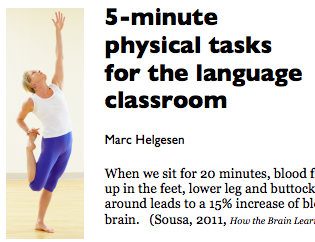 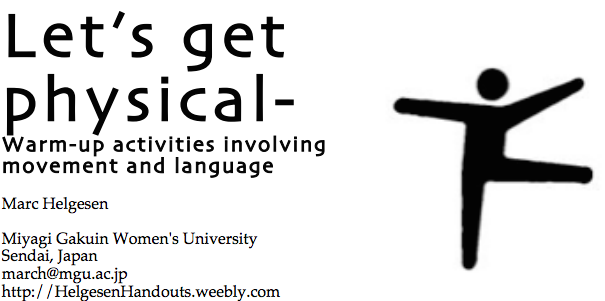